FP2030 Measurement Report 2021
2020-2021
1/27/2022
Family Planning 2030
Measurement Report 2021
FP2030 Measurement Report 2021 Graphics
The following graphics are from the FP2030 Measurement Report 2021. They are sized for easy copy and pasting into your presentations. 
We encourage their use, but request that the graphics be cited as follows: 
FP2030 Measurement Report 2021
Please see the notes section of the slides for additional information and footnotes pertaining to the graphics.
1/27/2022
FP2030 Measurement Report 2021 Graphics
2
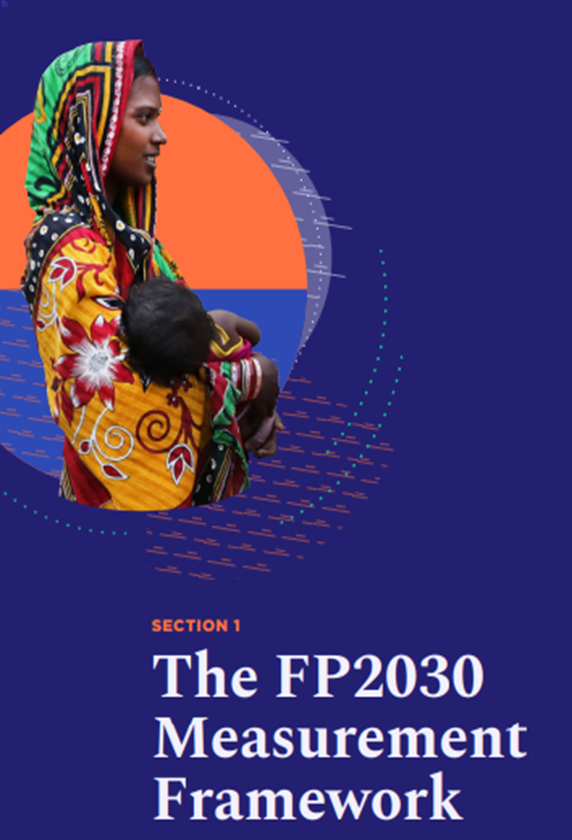 Introduction to theFP2030 Measurement Framework
1/27/2022
FP2030 Measurement Report 2021 Graphics
3
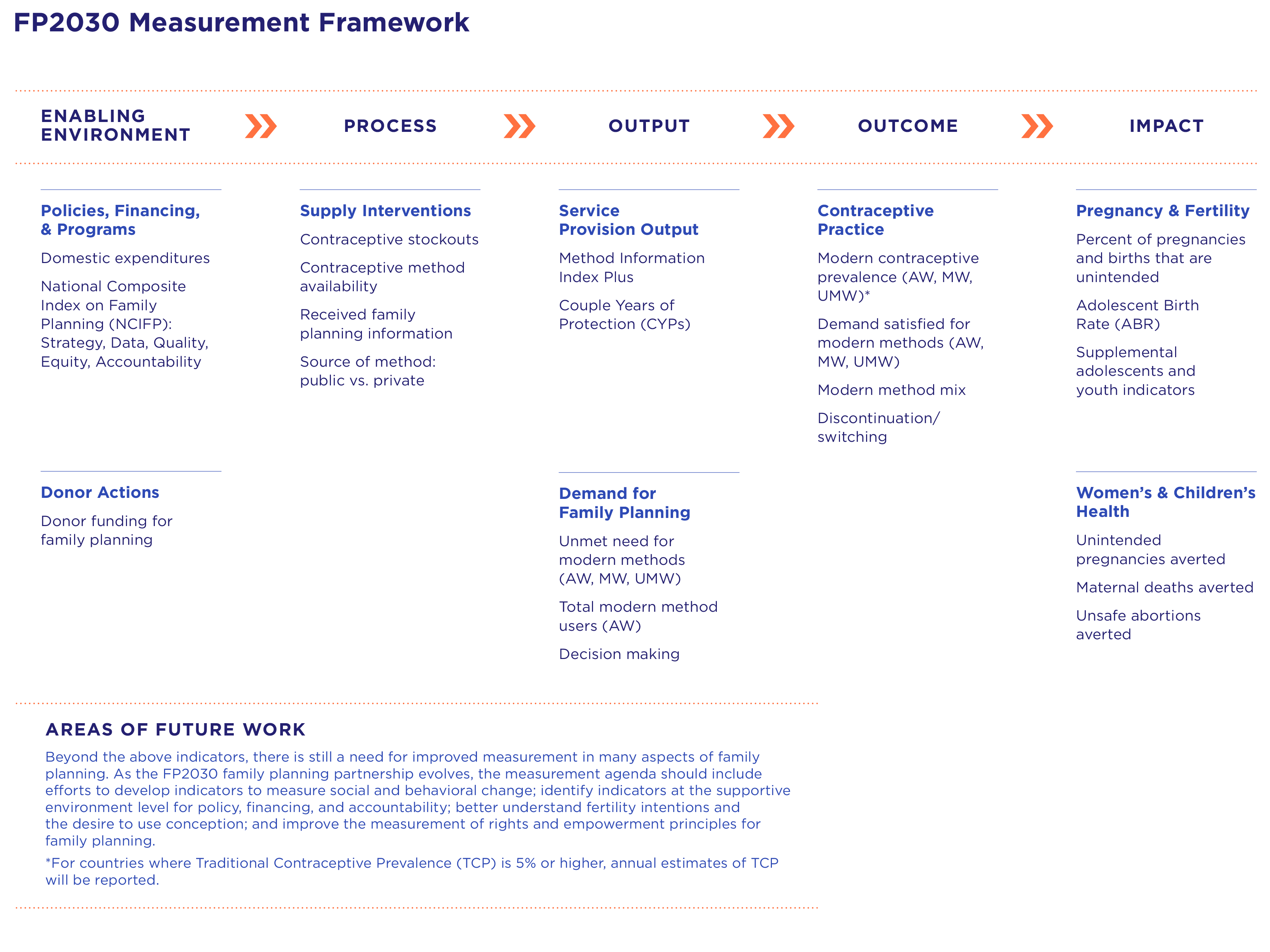 1/27/2022
FP2030 Measurement Report 2021 Graphics
4
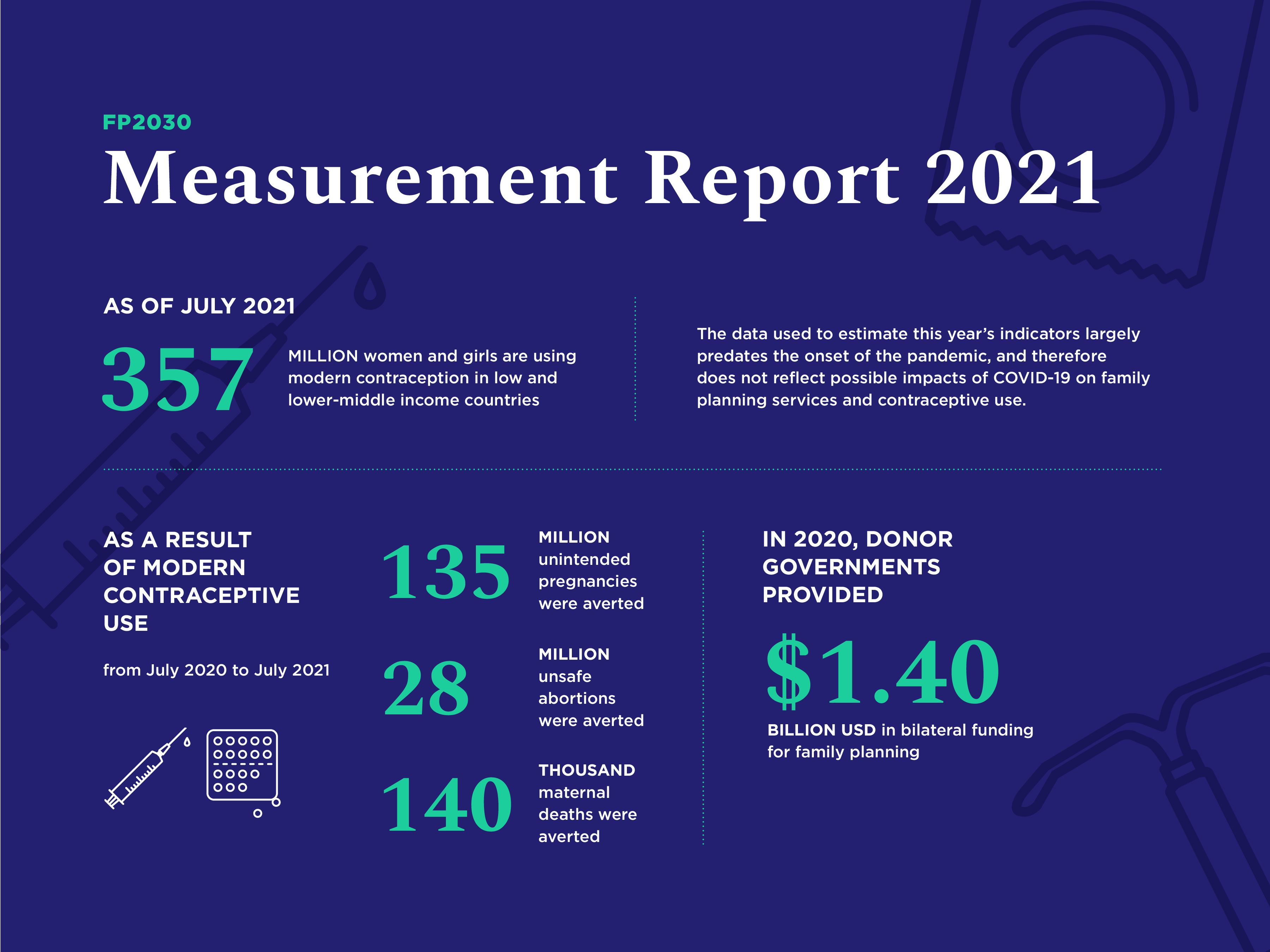 1/27/2022
FP2030 Measurement Report 2021 Graphics
5
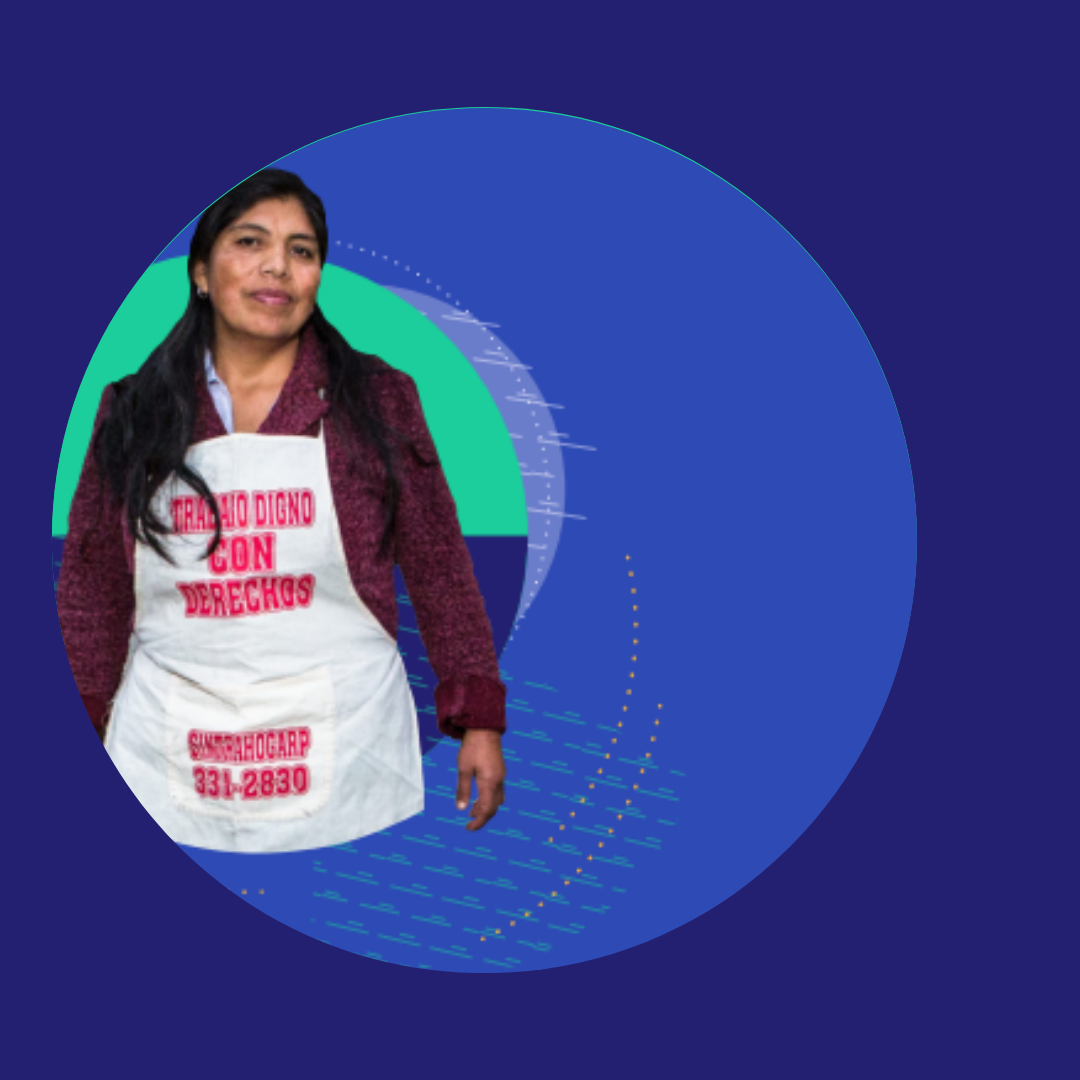 Regional Profiles
1/27/2022
FP2030 Measurement Report 2021 Graphics
6
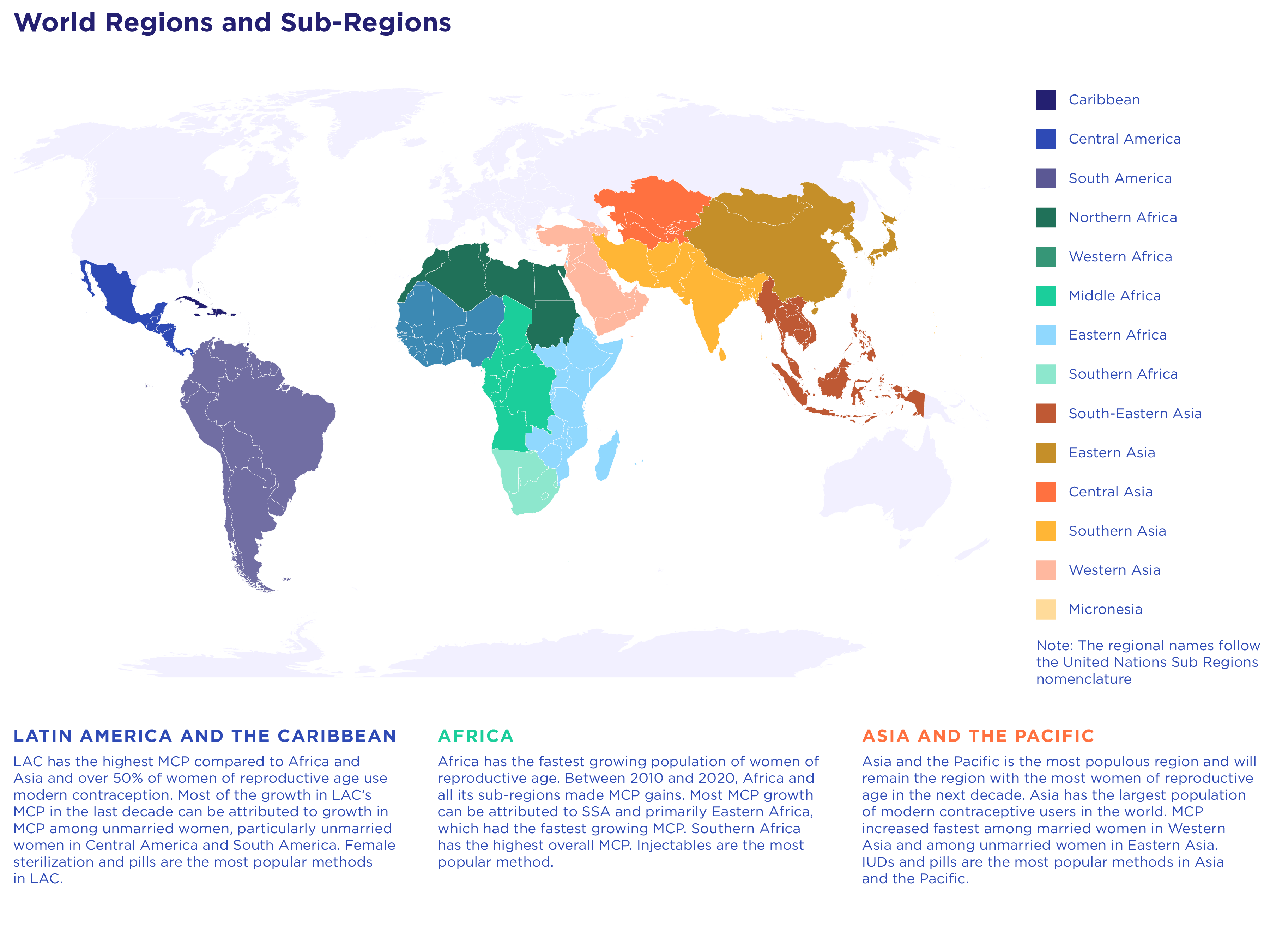 1/27/2022
FP2030 Measurement Report 2021 Graphics
7
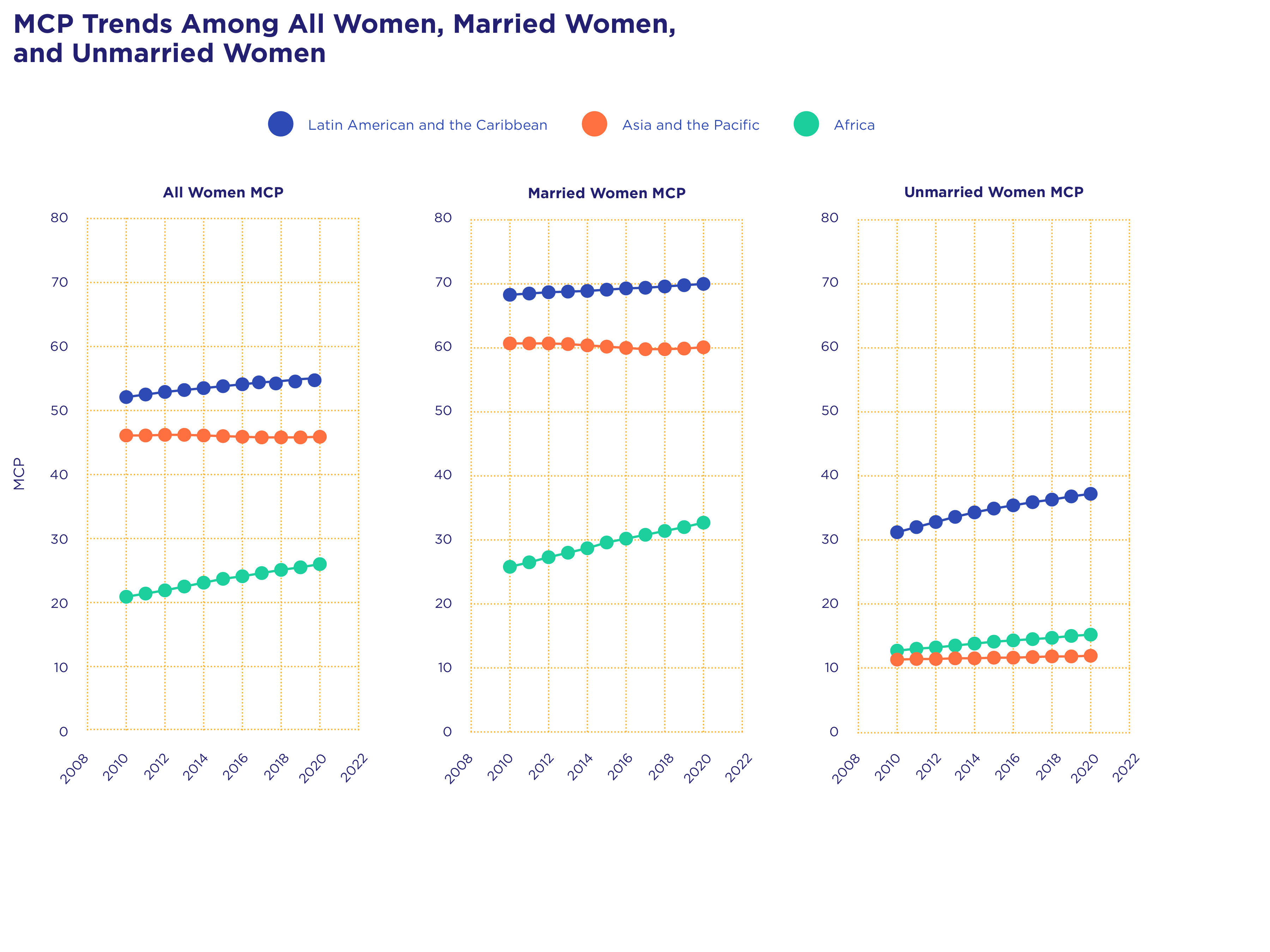 1/27/2022
FP2030 Measurement Report 2021 Graphics
8
[Speaker Notes: This graphic illustrates the trends in modern contraceptive prevalence over the past decade in Africa, Asia and the Pacific, and LAC, showing the breakdown by sub-region and trends for both married and unmarried women]
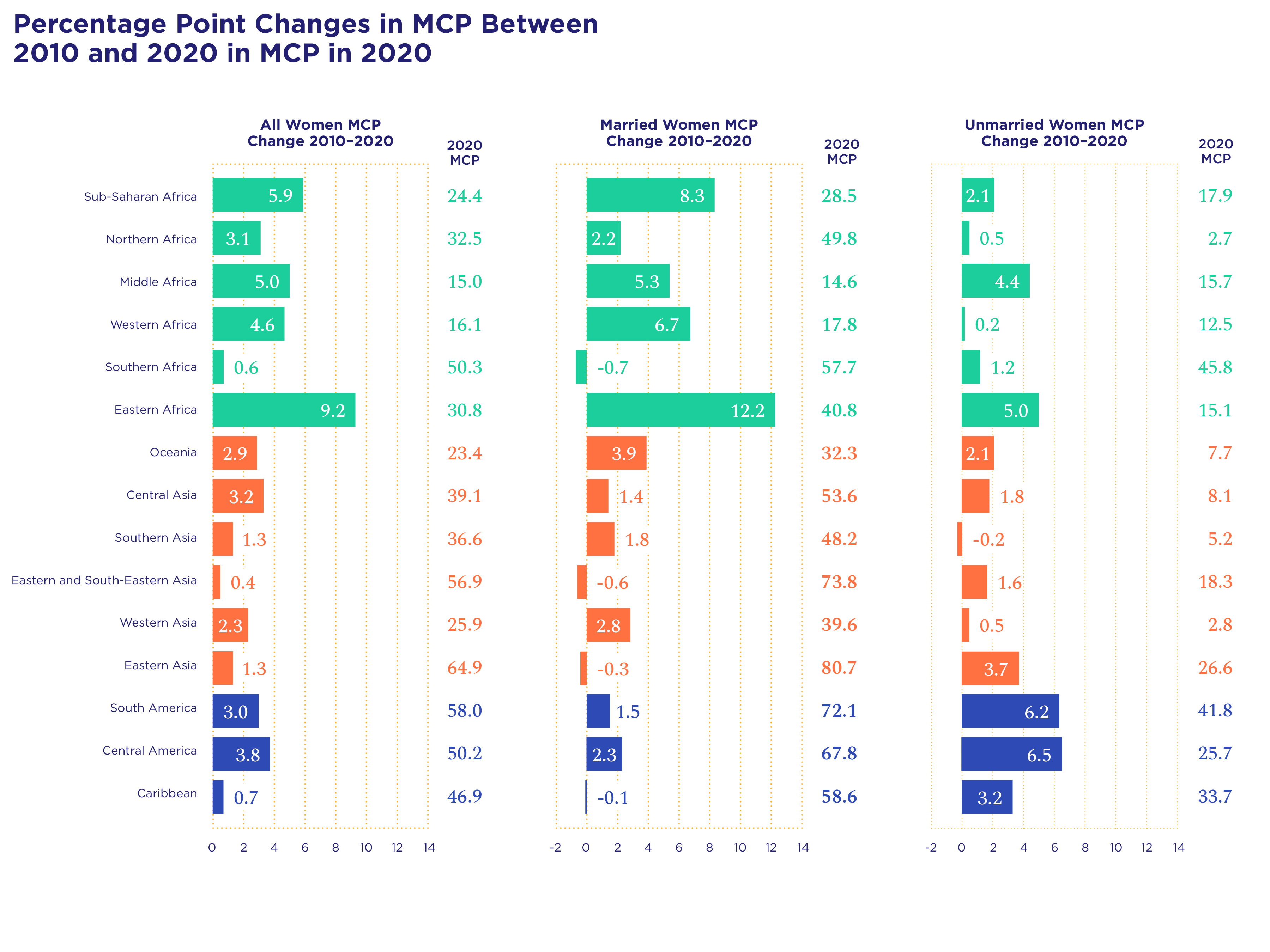 1/27/2022
FP2030 Measurement Report 2021 Graphics
9
[Speaker Notes: This graphic illustrates the percentage point changes in modern contraceptive prevalence between 2010 and 2020 and the modern contraceptive prevalence in 2020 for Africa, Asia and the Pacific, and LAC. The graphic shows the breakdown by sub-region and trends for both married and unmarried women.]
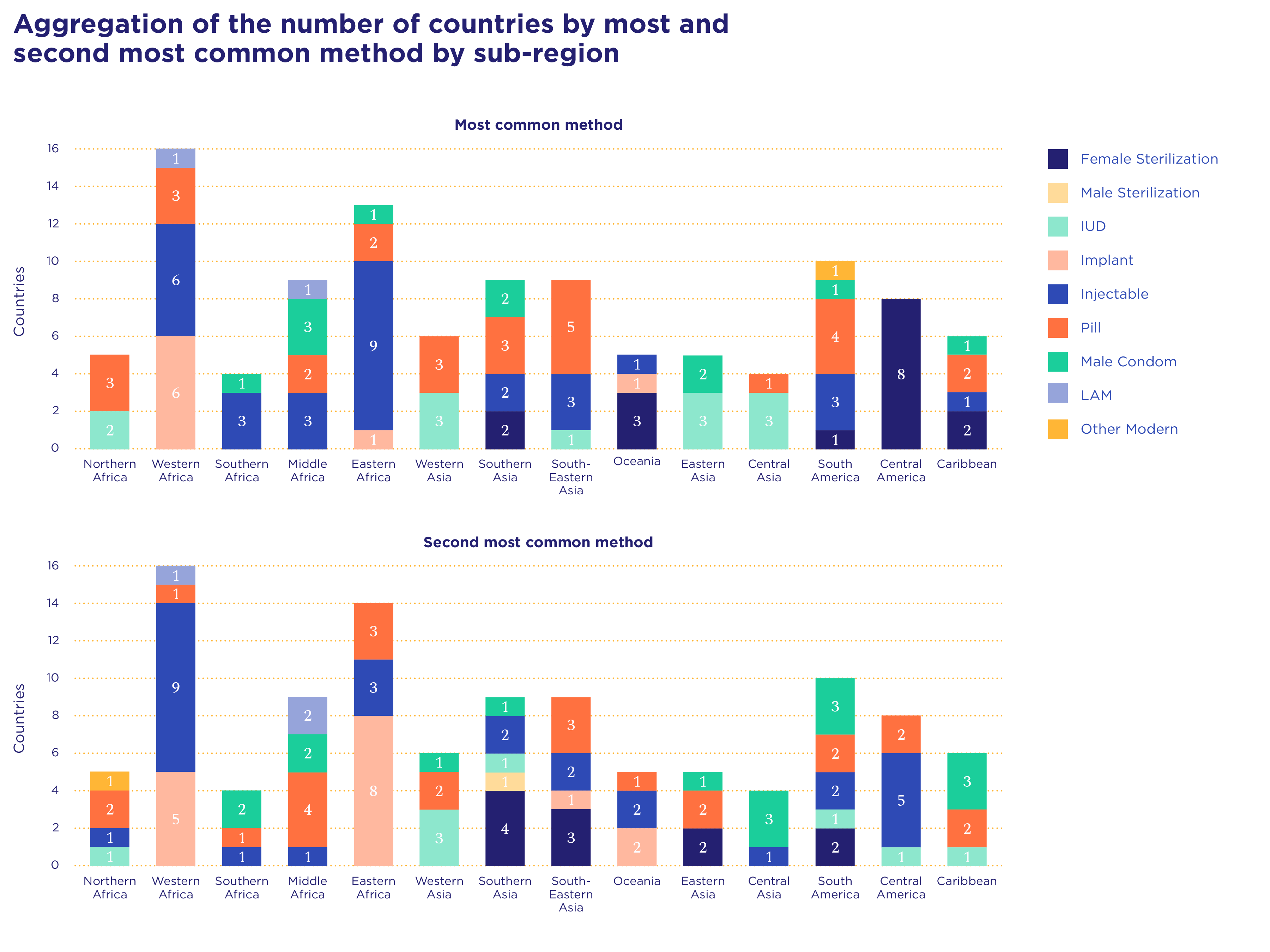 1/27/2022
FP2030 Measurement Report 2021 Graphics
10
[Speaker Notes: This graphic shows a sub-regional breakdown of the most common and second most common contraceptive methods in use across the 47 countries]
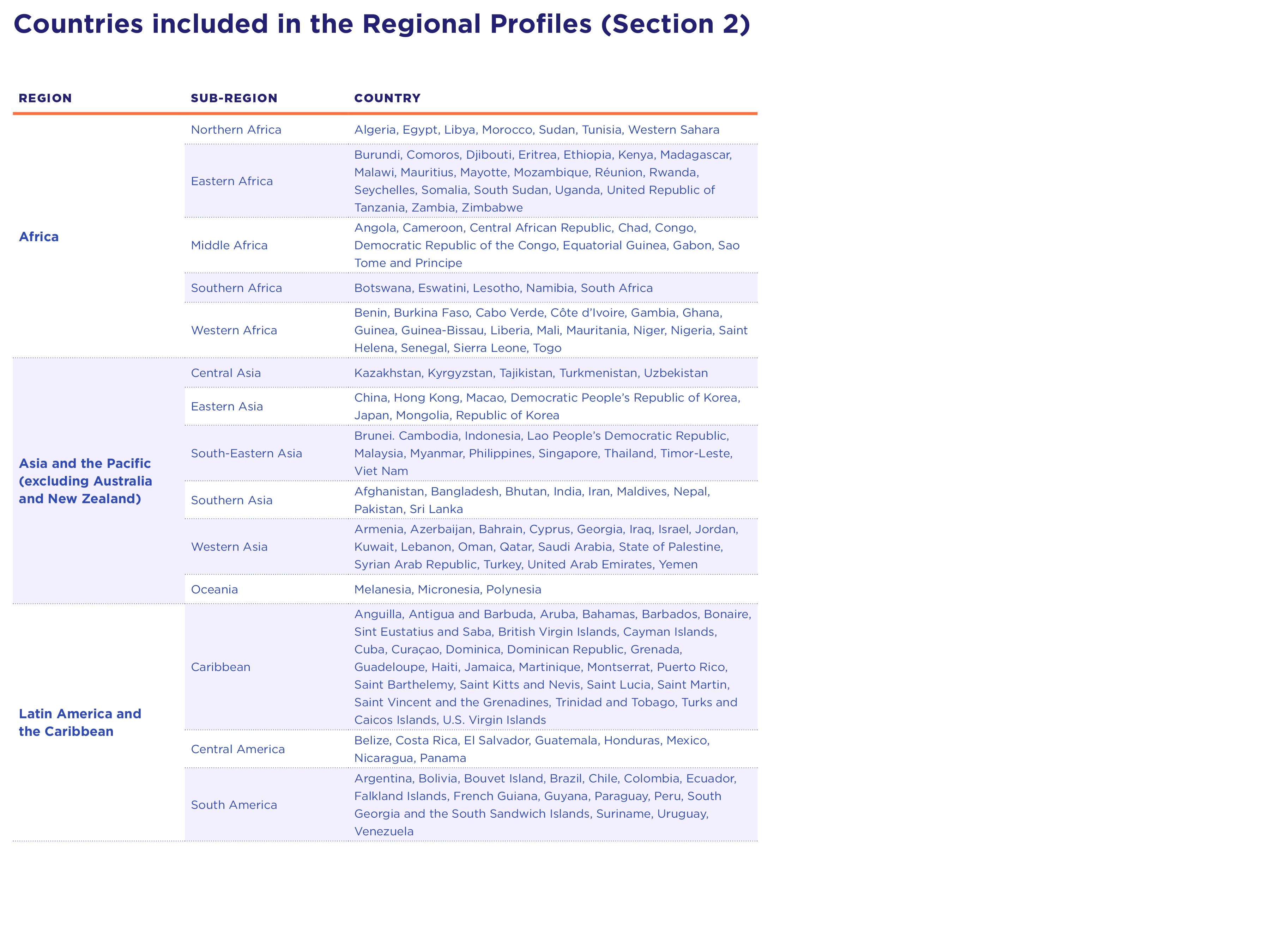 1/27/2022
FP2030 Measurement Report 2021 Graphics
11
[Speaker Notes: Note: The regional names follow the United Nations Sub Regions nomenclature]
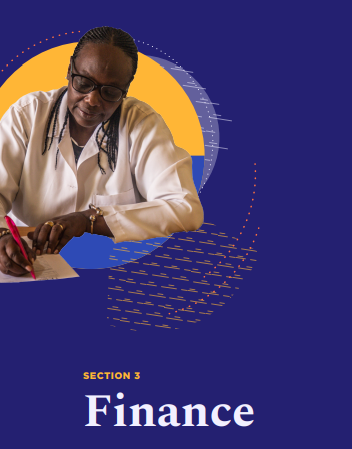 Finance
1/27/2022
FP2030 Measurement Report 2021 Graphics
12
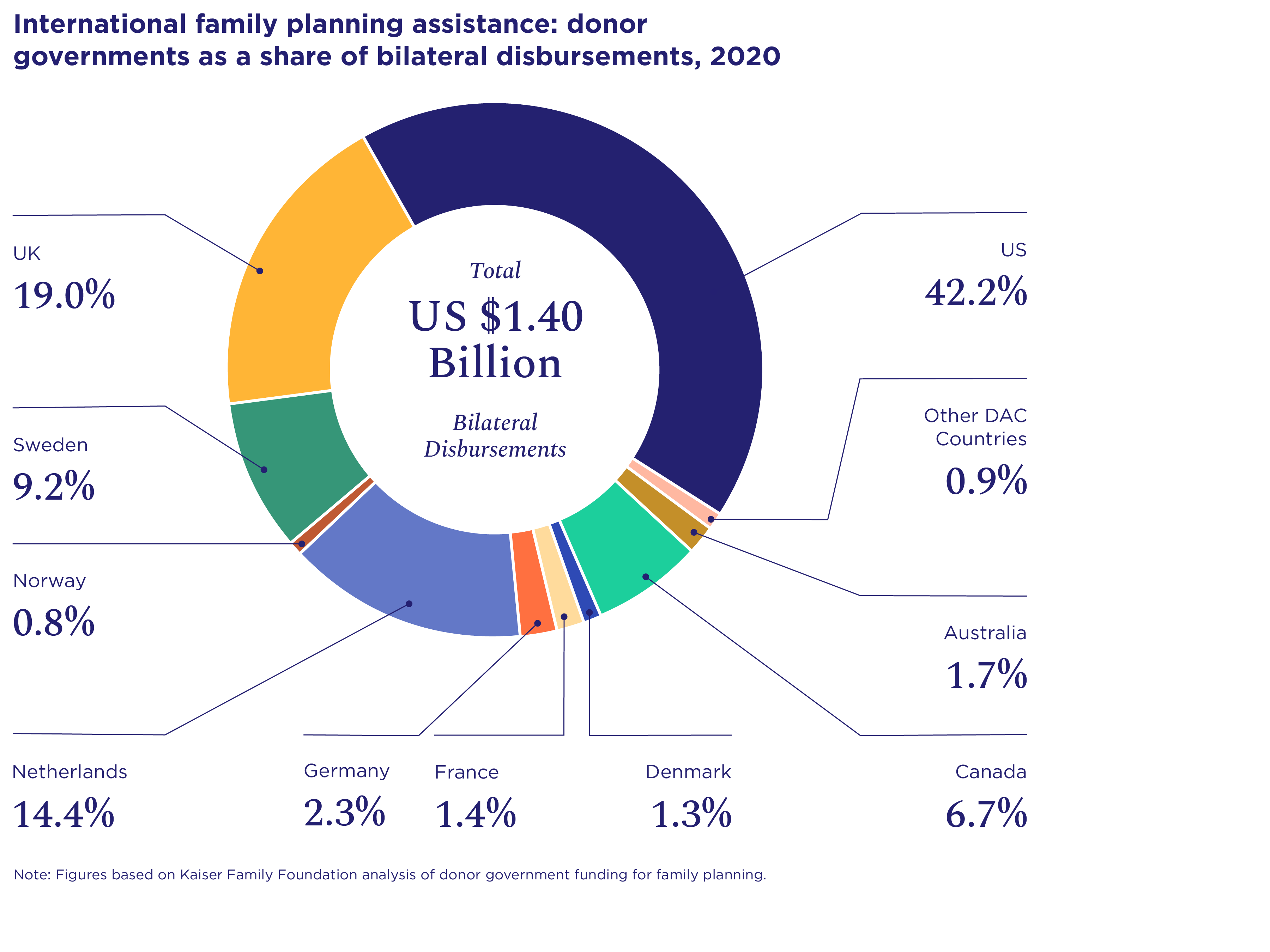 1/27/2022
FP2030 Measurement Report 2021 Graphics
13
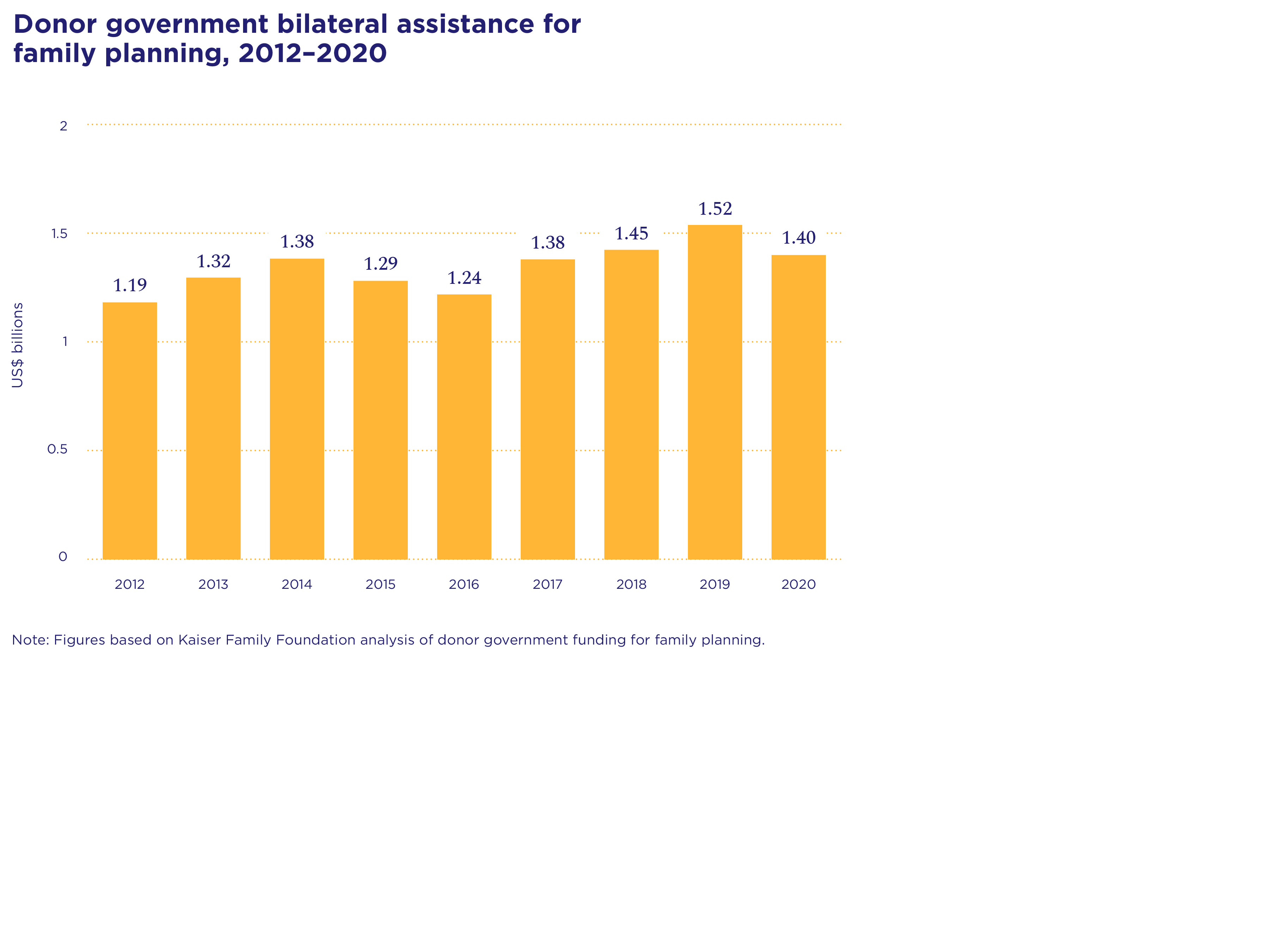 1/27/2022
FP2030 Measurement Report 2021 Graphics
14
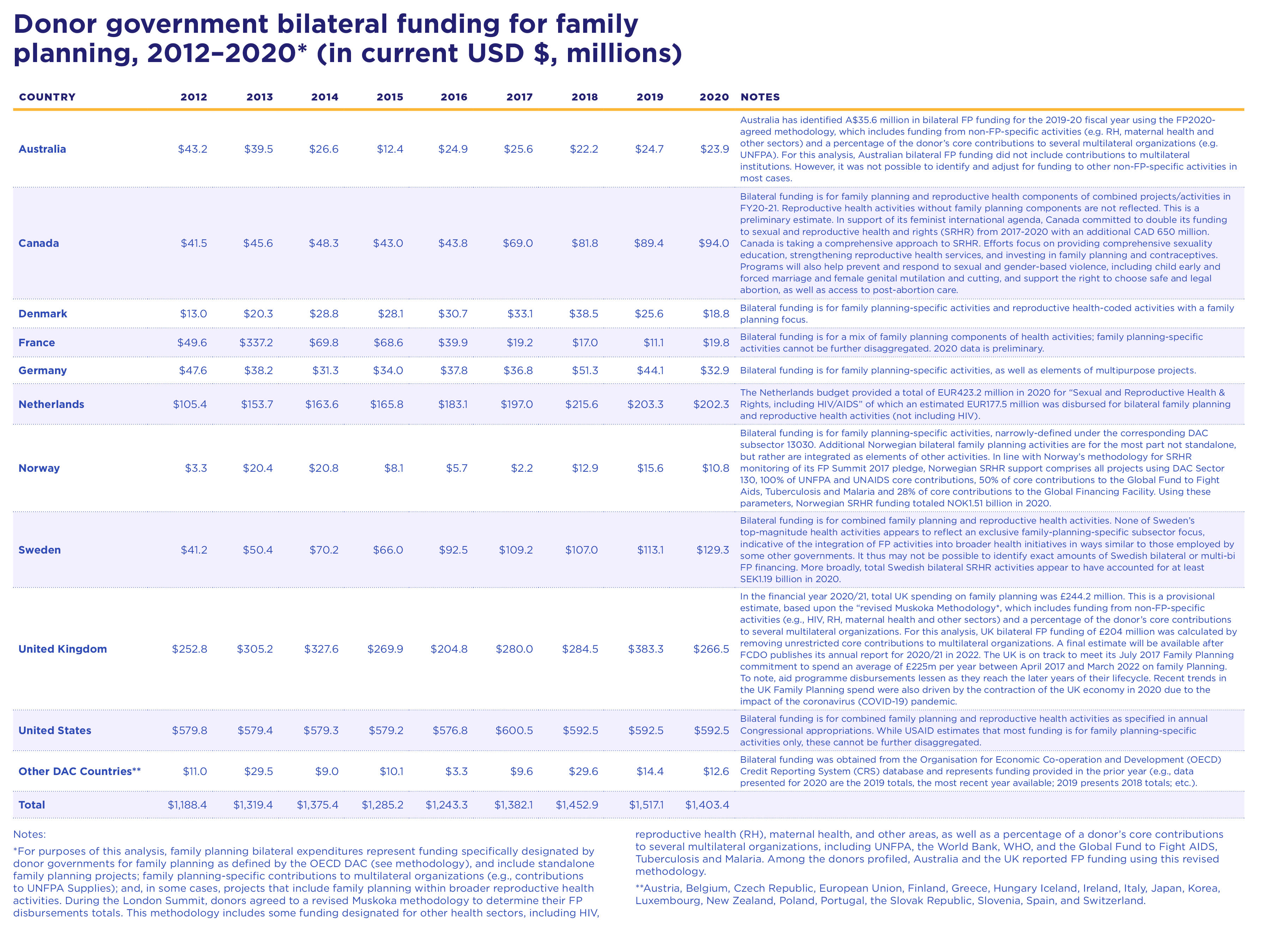 1/27/2022
FP2030 Measurement Report 2021 Graphics
15
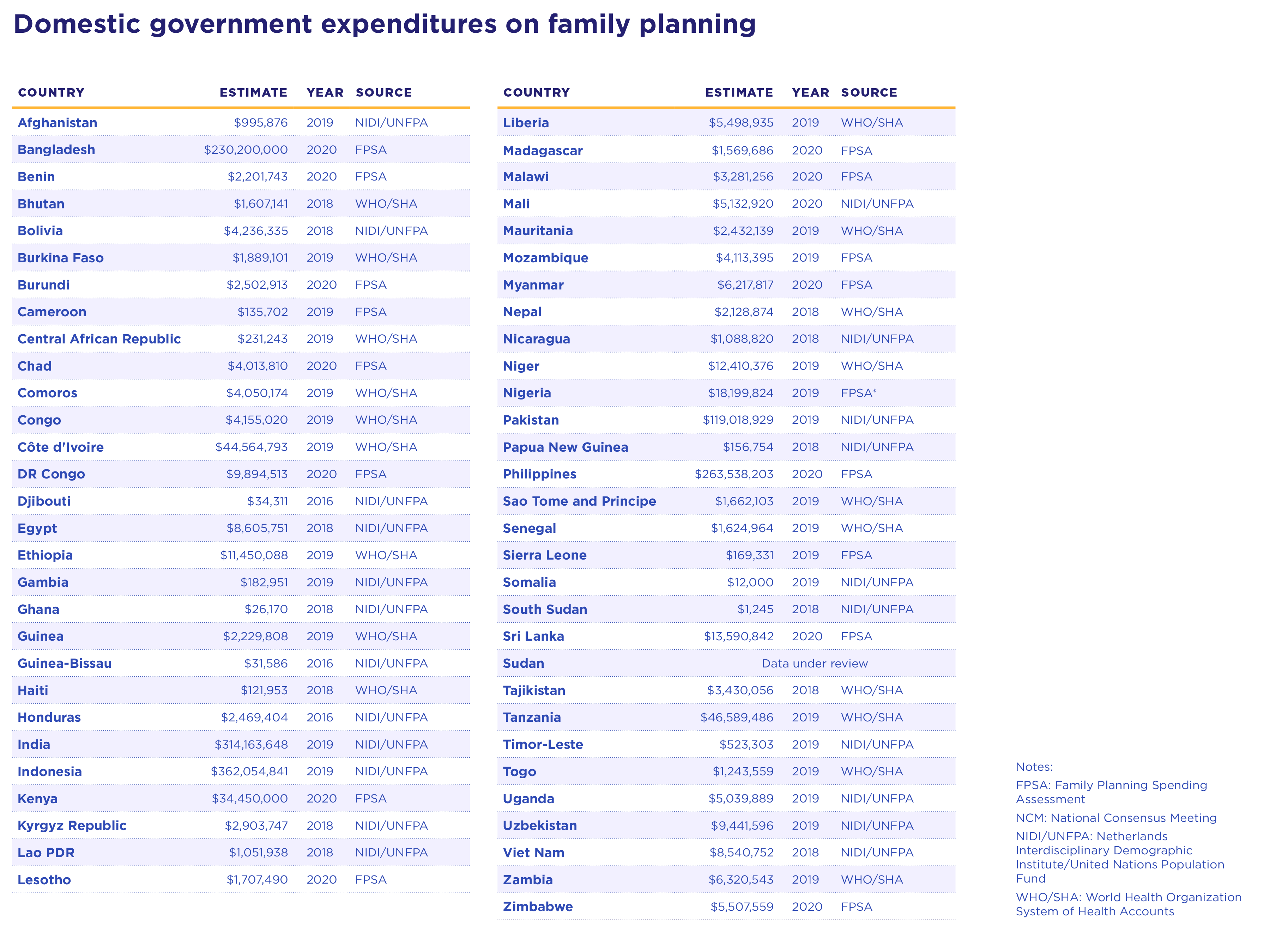 1/27/2022
FP2030 Measurement Report 2021 Graphics
16
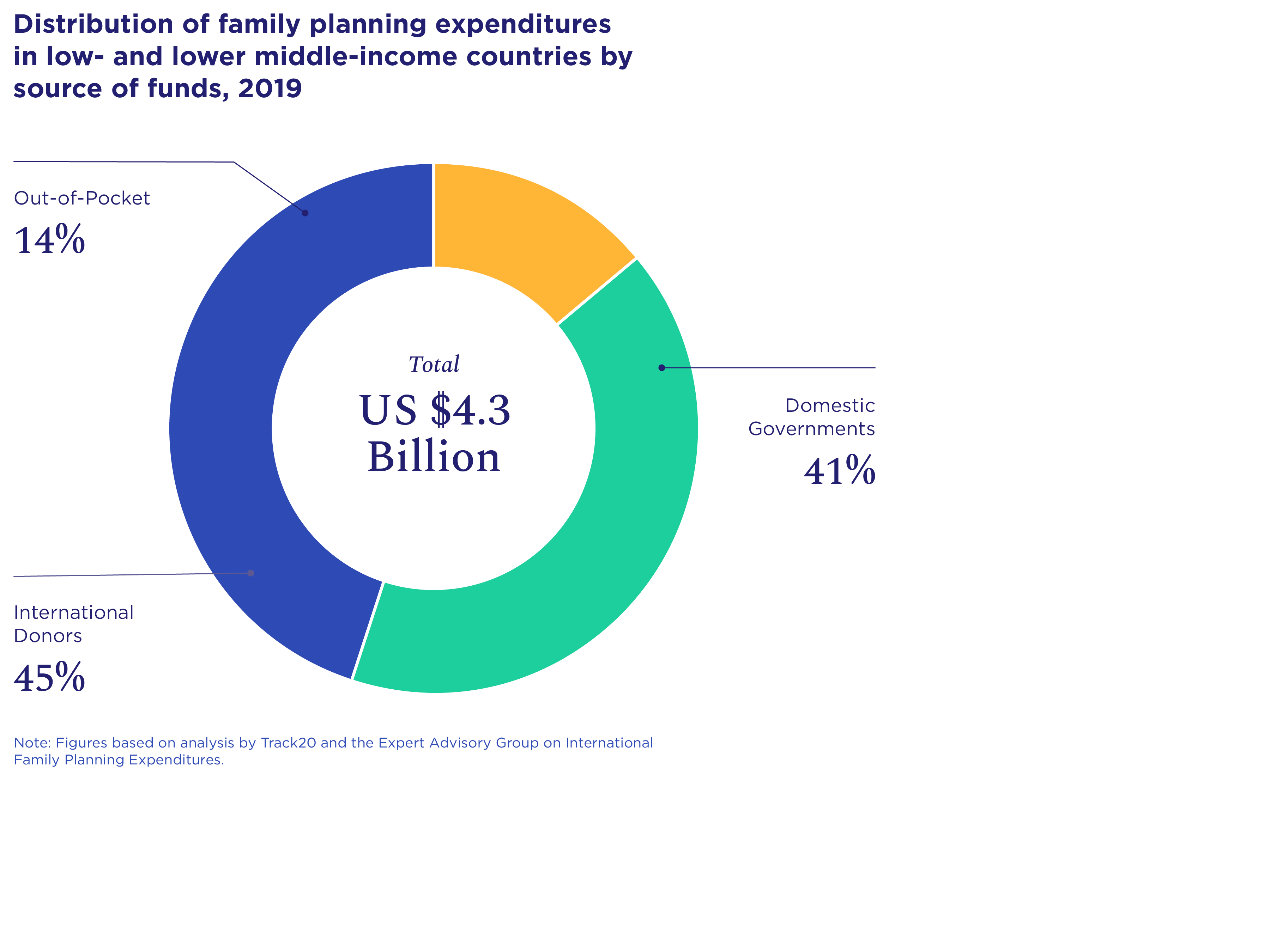 1/27/2022
FP2030 Measurement Report 2021 Graphics
17
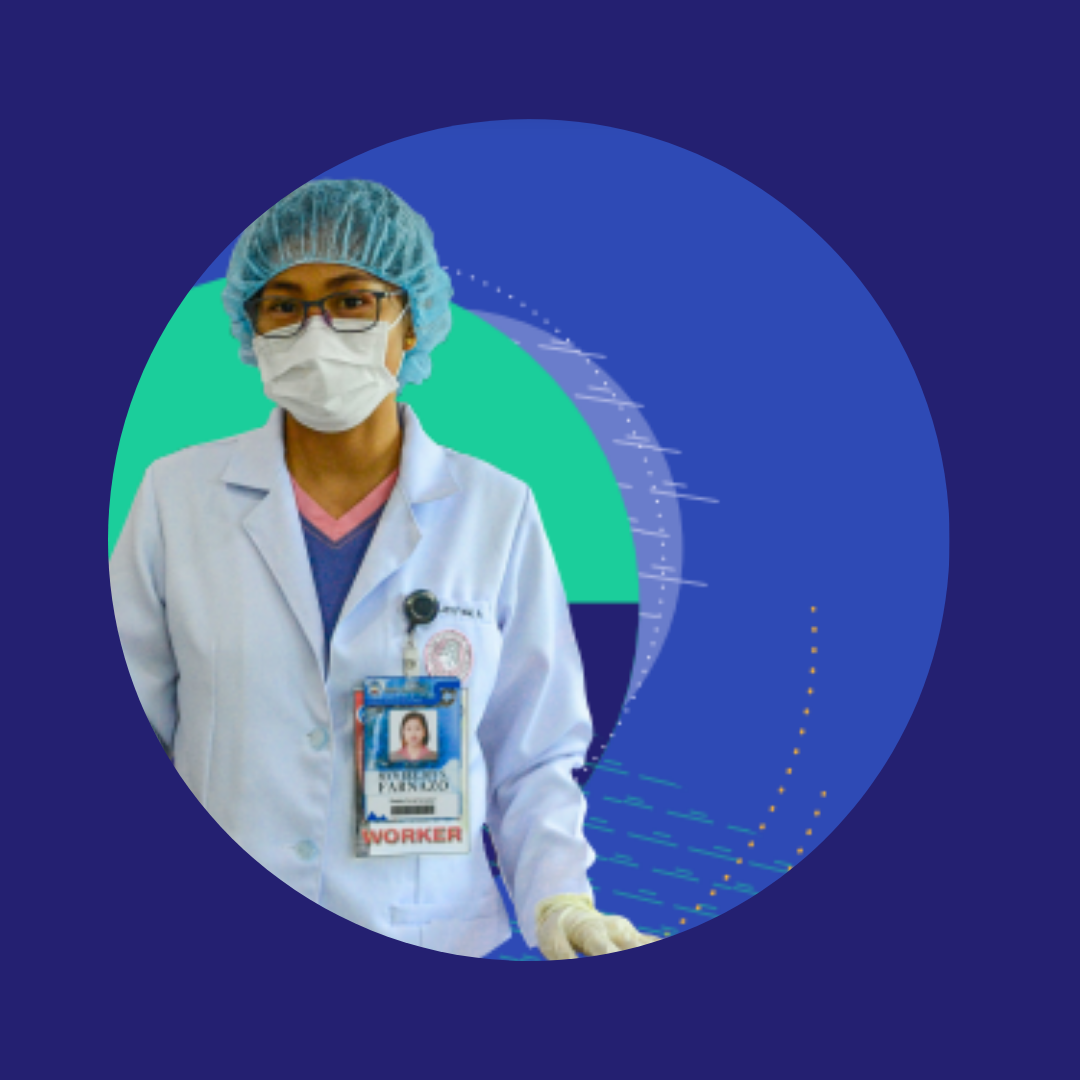 COVID-19 Impacts
1/27/2022
FP2030 Measurement Report 2021 Graphics
18
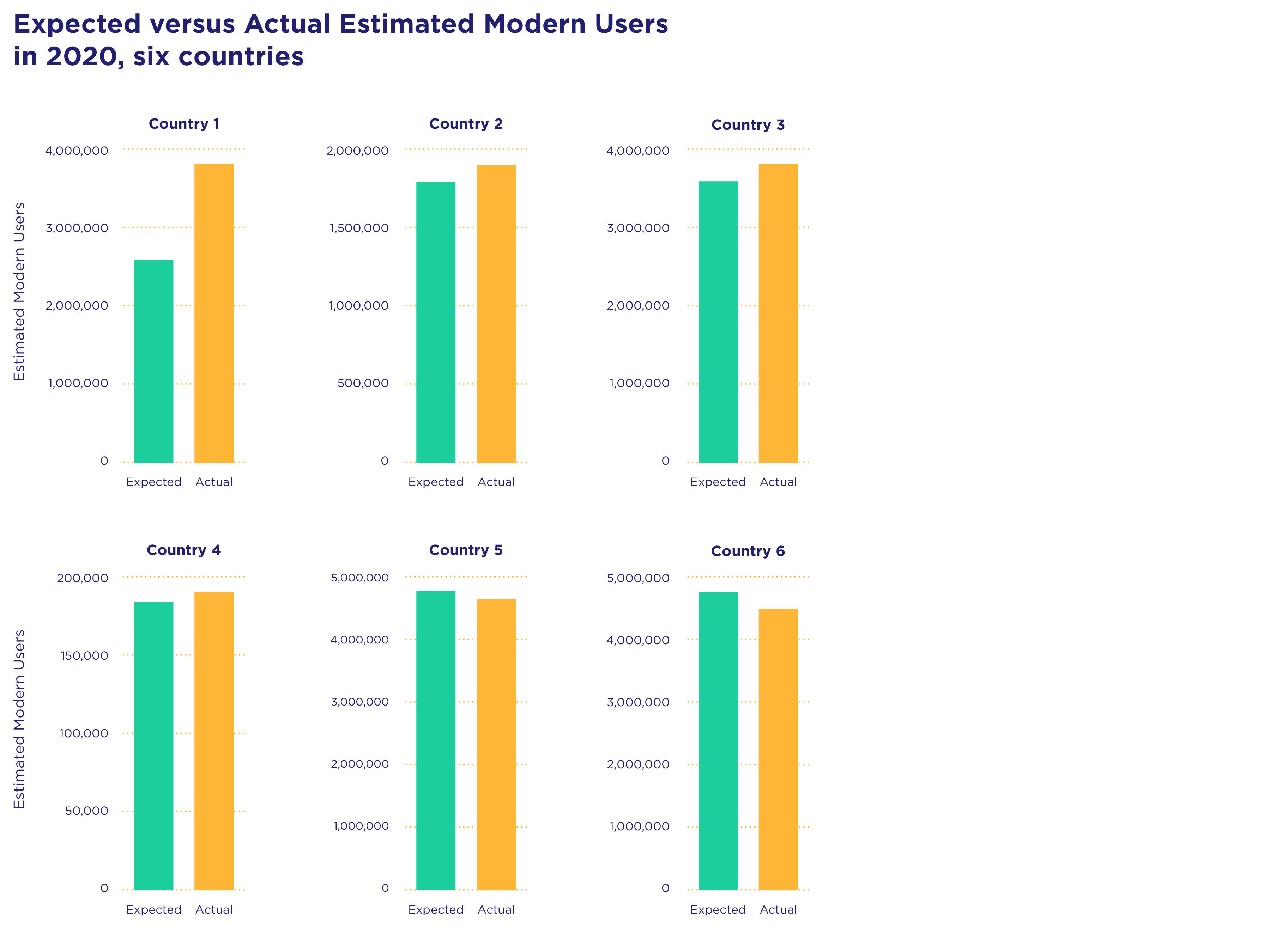 1/27/2022
FP2030 Measurement Report 2021 Graphics
19
[Speaker Notes: This graphic compares the expected estimated modern users in 2020 in six countries in sub-Saharan Africa and the actual estimated modern users from Health Management Information System (HMIS) service statistics data collected by facilities in those same countries in 2020.]
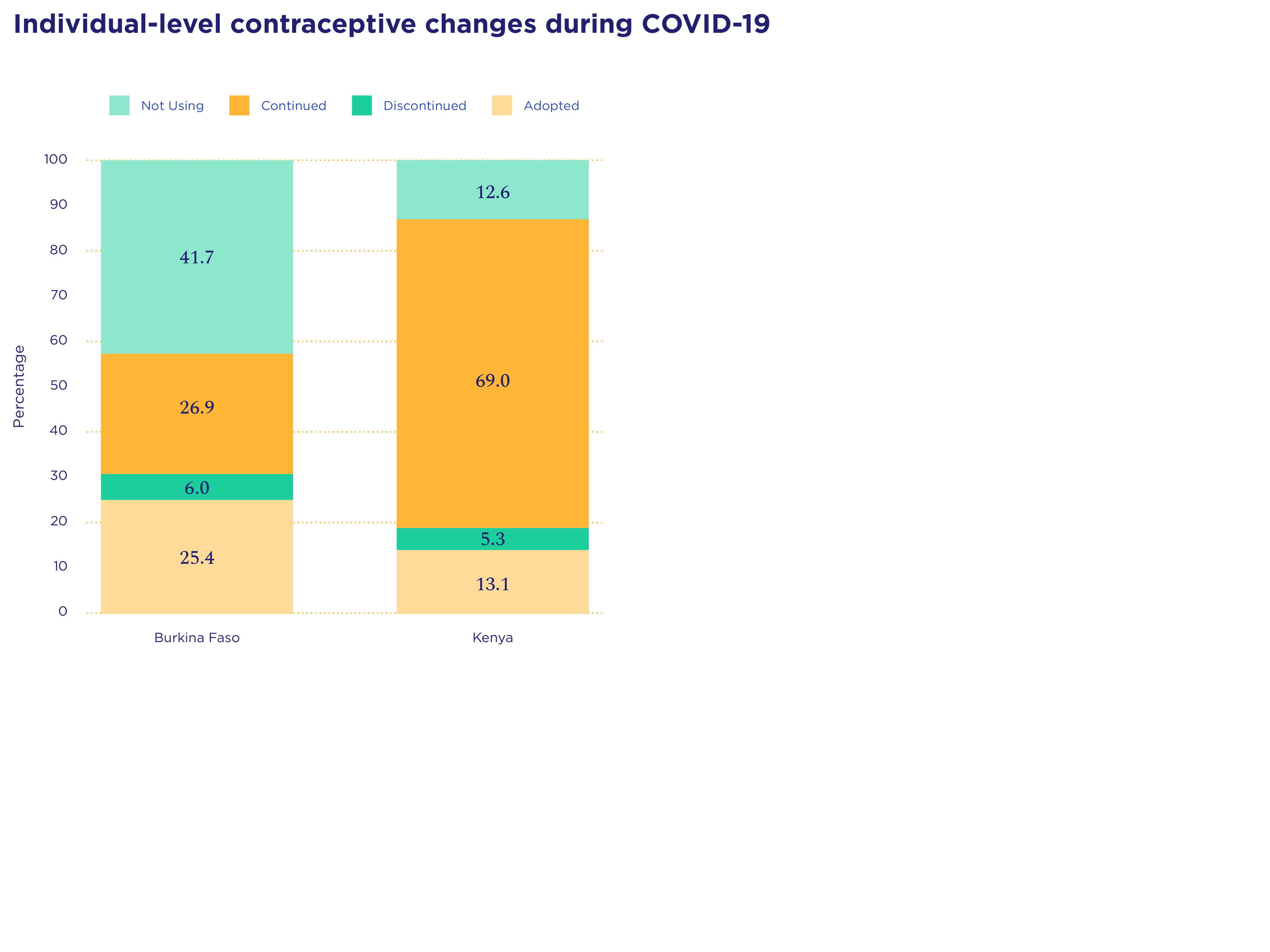 1/27/2022
FP2030 Measurement Report 2021 Graphics
20
[Speaker Notes: This graphic shows individual-level contraceptive changes during COVID-19 in Burkina Faso and Kenya using PMA longitudinal household survey analysis data collected before the pandemic in 2019 and during the pandemic in 2020.]